SOUTHWEST FLORIDA REGIONAL PLANNING COUNCIL
Est. 1973
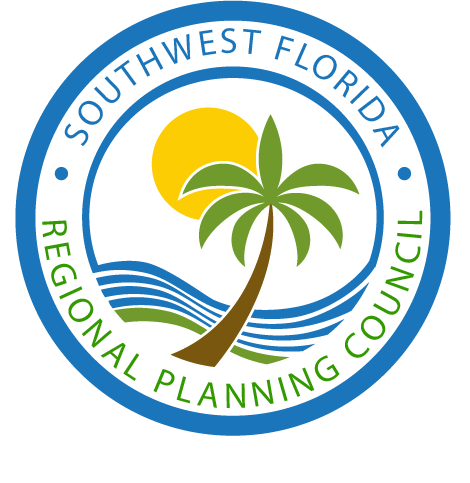 REQUIRED BY STATE STATUTEunfunded
ONGOING PROGRAMS FUNDED BY FEDERAL GOVERNMENT
The Regional Planning Councils Are Delegated:
11
37
duties within
chapters:
CHAPTER 129:    ADMINISTRATIVE PROCEDURES ACT
CHAPTER 163:    INTERGOVERNMENTAL PROGRAMS
CHAPTER 186:    STATE & REGIONAL PLANNING
CHAPTER 258:    MYAKKA RIVER MANAGEMENT COORDINATING COUNCIL
CHAPTER 260:    FLORIDA GREENWAYS & TRAILS COUNCIL
CHAPTER 288:    COMMERCIAL DEVELOPMENT & CAPITAL IMPROVEMENTS
CHAPTER 339:    TRANSPORTATION FINANCE & PLANNING
CHAPTER 380:    LAND AND WATER MANAGEMENT
CHAPTER 403:    ENVIRONMENTAL CONTROL
CHAPTER 420:    HOUSING
CHAPTER 1013:  EDUCATIONAL FACILITIES
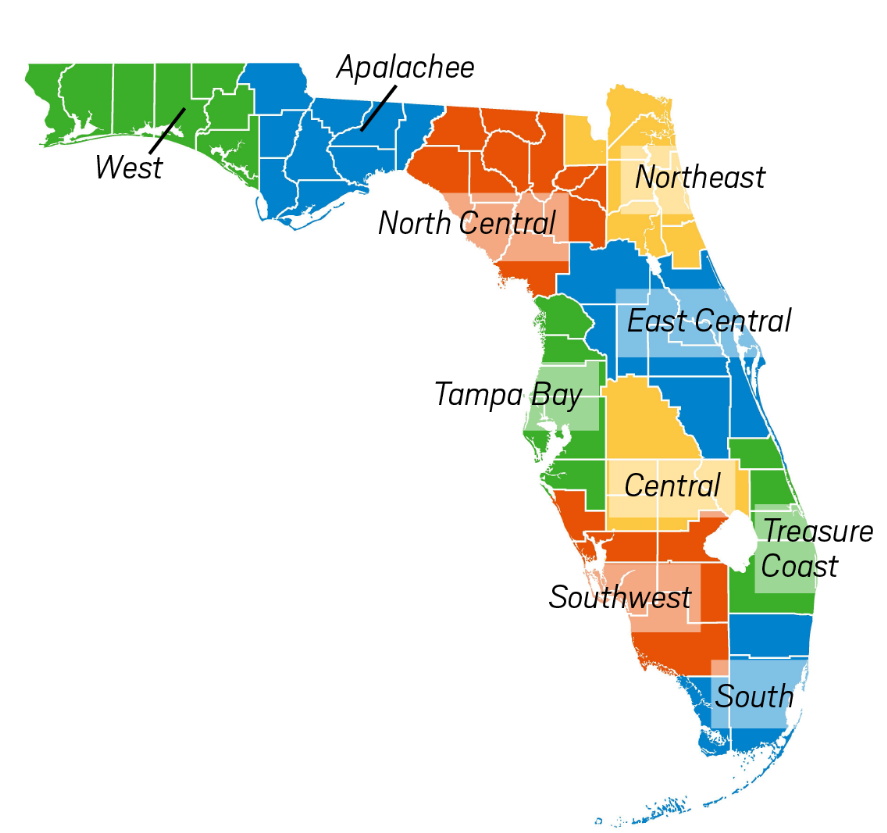 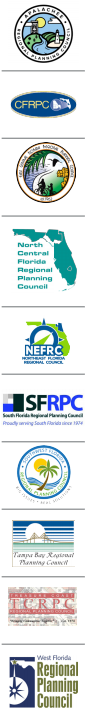 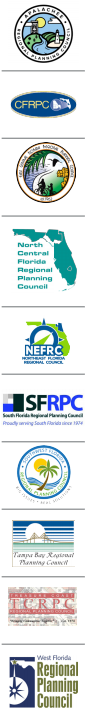 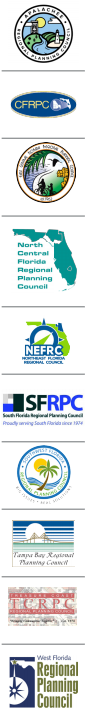 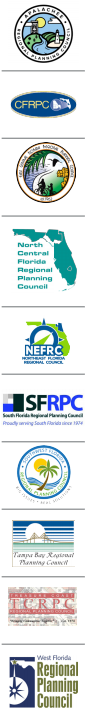 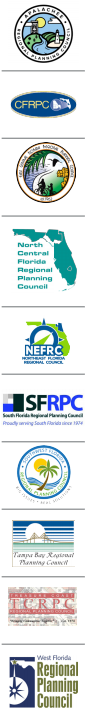 5th Largest Population
4th Largest in Square Miles
Least # of Employees
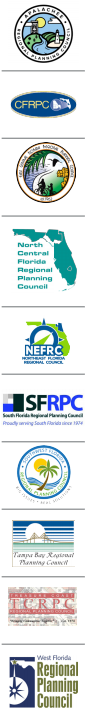 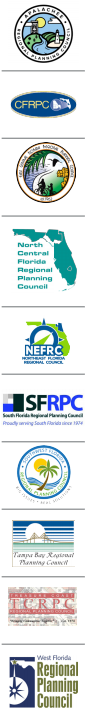 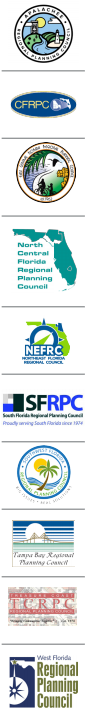 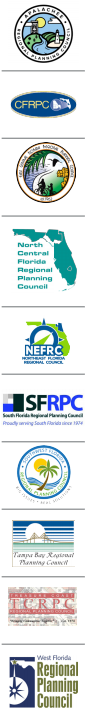 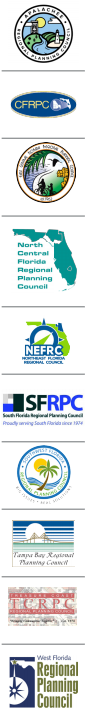 [Speaker Notes: Updated staff and council size to current numbers.  Updated budget to reflect no fund balance.]
Primary Focus Areas for all 10 regional planning councils:
RELEVANCY:
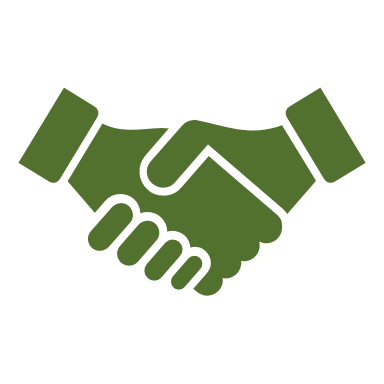 This Is What We Heard from County Managers…
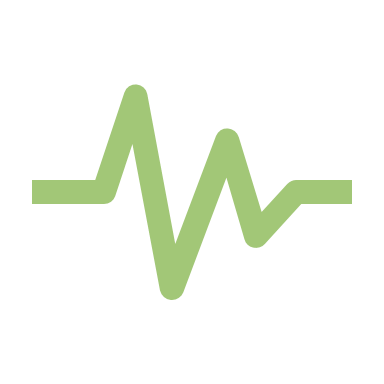 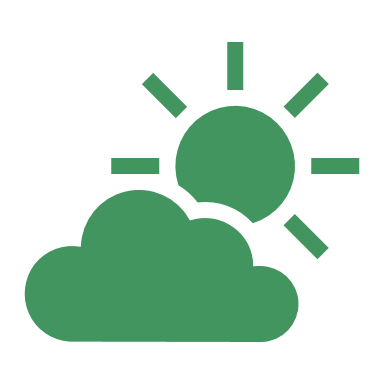 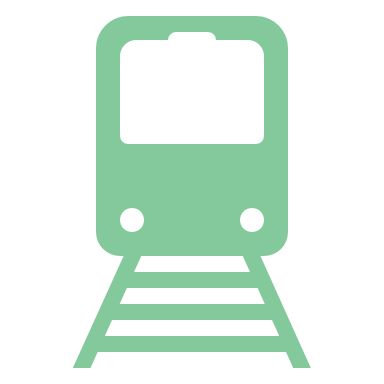 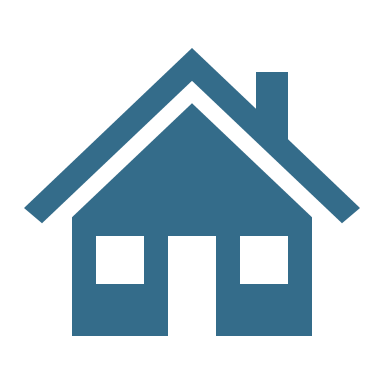 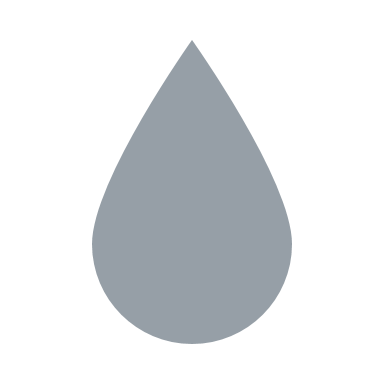 Relevancy issues from the RPC board…..
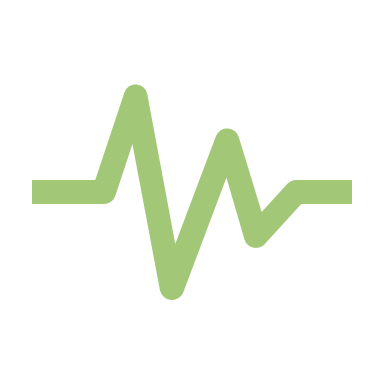 May 16, 2019
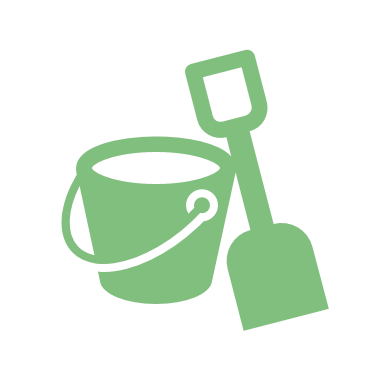 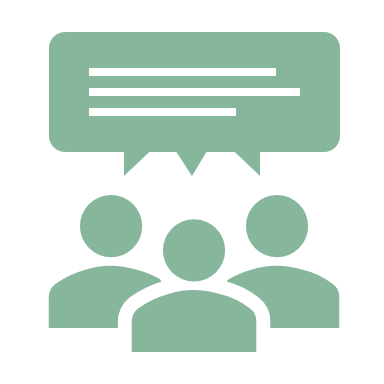 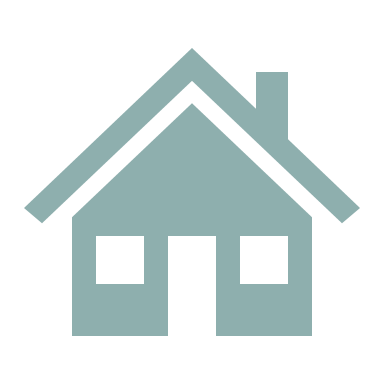 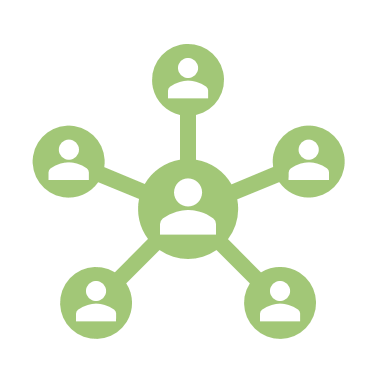 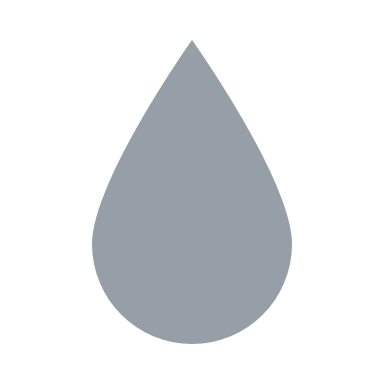 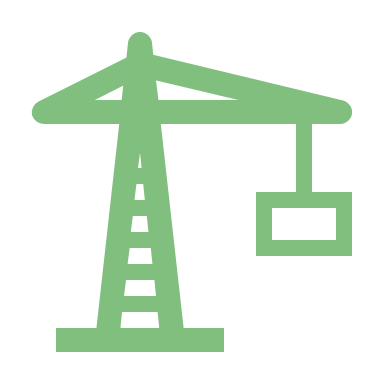 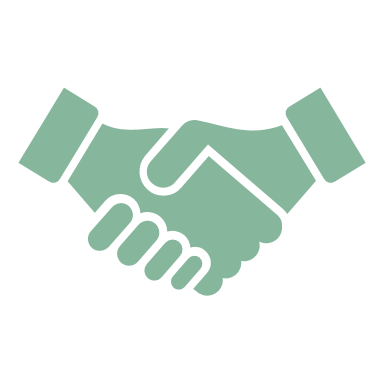 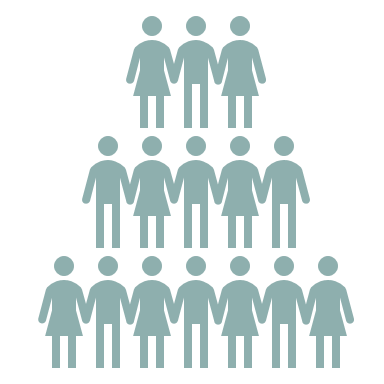 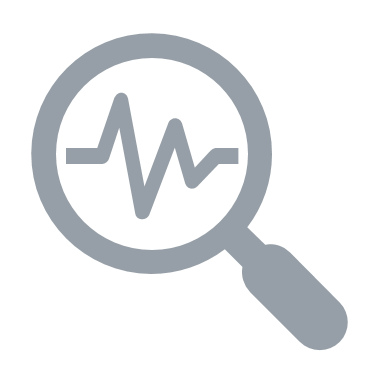 This is what we heard - meeting changes
Required by State Statutes - Unfunded
Ongoing Programs Funded by  the  Federal Government  ($172,164)
Provide Information on Common Issues impacting the region
Impact Of Development On Adjacent Counties
Coordinate & Share Information With County Staff
Provide Information On Common Issues
Inter-governmental Coordination & Communication
Moving 
Forward
What is the new Direction?
1.
2.
3.
4
5.
6.